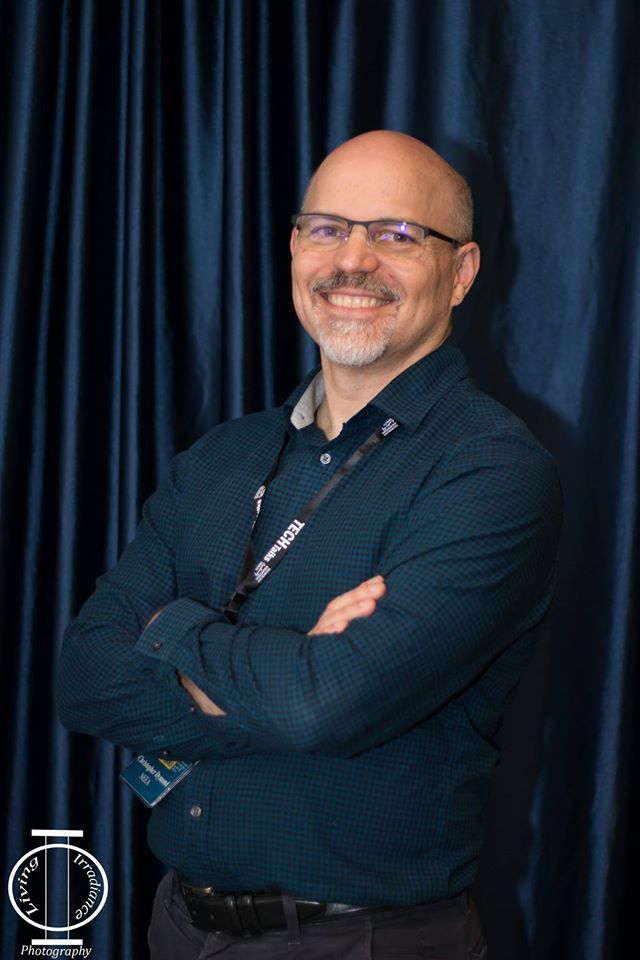 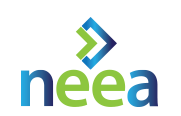 May 12, 2017
Efficiency Power Plants
Christopher Dymond
Sr. Product Manager
Today’s Talk
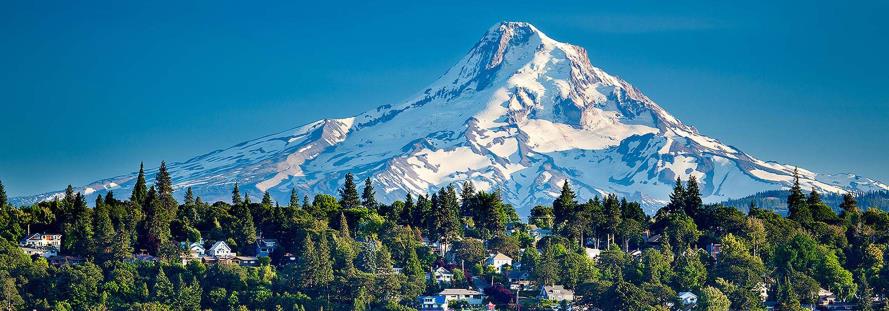 The Northwest & Energy Efficiency
NEEA & Market Transformation
A bit of History
1970’s – The Last Big Power Decade
Last Main Stem Columbia River Dam (1975)
Salmon runs on Snake River decline
Nuclear Power Investments default (WPPSS)
1980 – The Northwest Power Act 
A regional conservation and electric power plan 
A program to protect, mitigate, and enhance fish and wildlife.
The Northwest’s Energy Goal
Meet the region’s future energy demands at the lowest possible cost

Achieve a secure, environmentally sustainable future
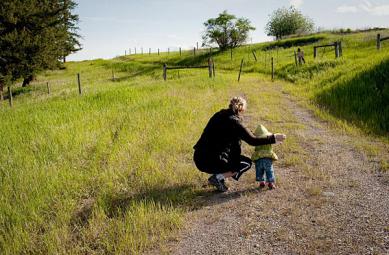 Efficiency = Same Value / Less Energy
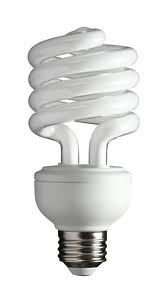 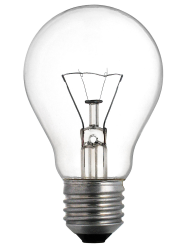 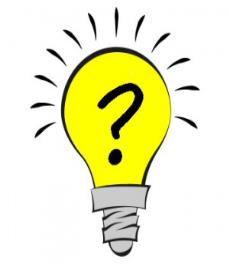 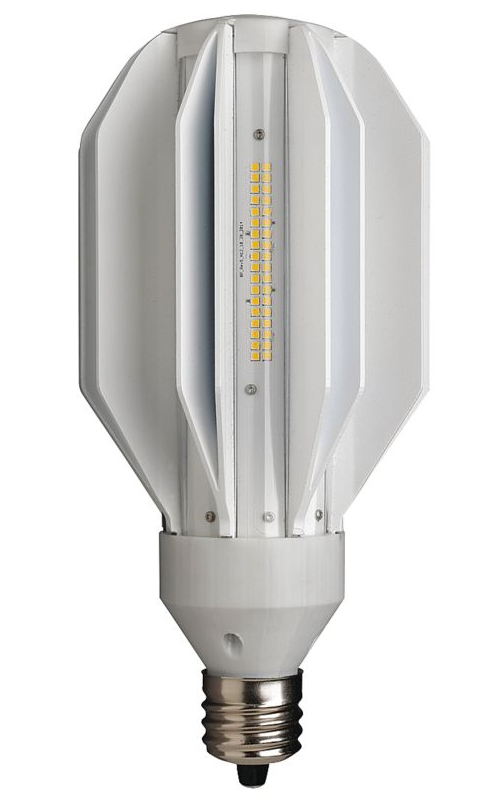 133 LPW
66 LPW
16 LPW
330 LPW
Lumens Per Watt (LPW) = Light Output / Energy In
How much has the region saved?
5600 aMW Saved since 1980
Can serve all of Oregon and Western Montana
Saves $3.5B/Year
Saved 21.9 MTC in 2013
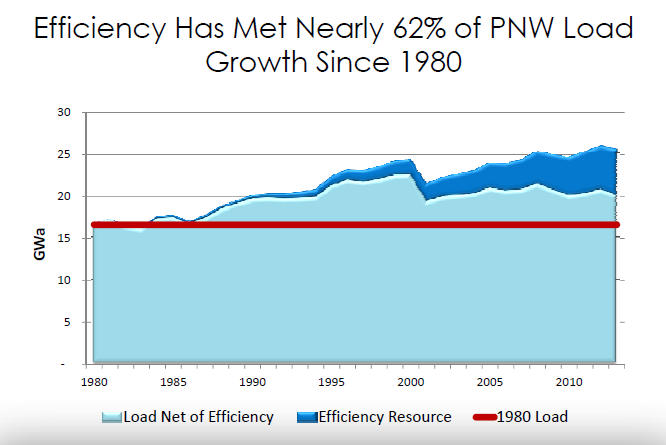 [Speaker Notes: Energy efficiency is now the second-largest resource in the Pacific Northwest, behind only hydropower. Total regional investment in energy efficiency in 2013 was $375 million (2006 dollars). The investment was a bargain compared to the cost of building new power plants. The average cost of efficiency improvements was about $17 per megawatt-hour, about five times less than the cost of power from a new gas-fired plant.]
Compared to Bonneville Dam
Bonneville:
Cost: $2.8B (2006 dollars)
Construction time:  11 years
Capacity:  1100 aMW

Efficiency: (2010-2013)
Cost:  $1.5B
Construction time:  4 yrs
Capacity:  1050 aMW
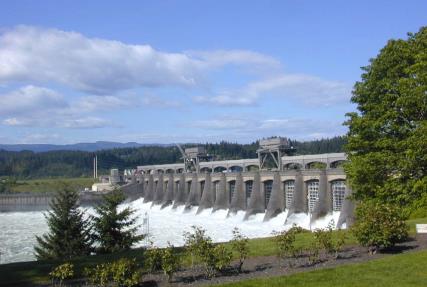 Major Challenges Ahead
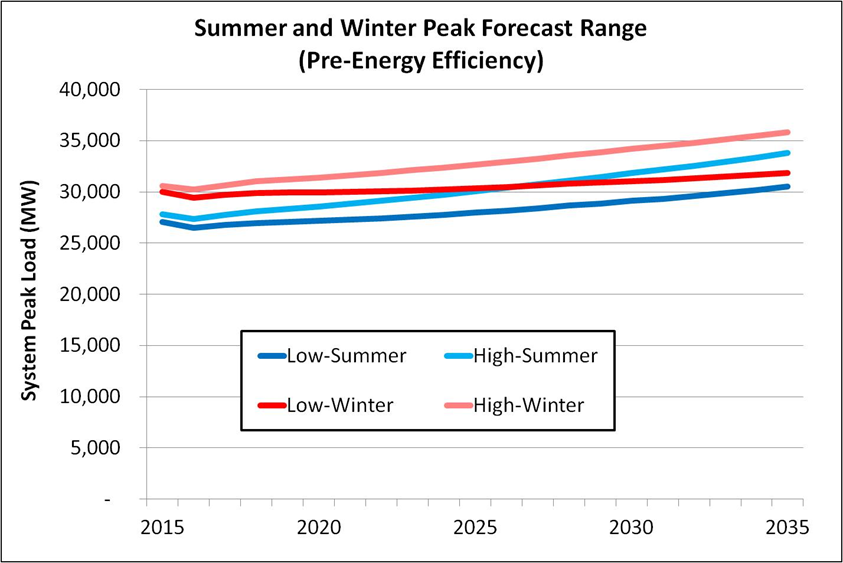 Climate Change
Economic and Population Growth
Aging Infrastructure
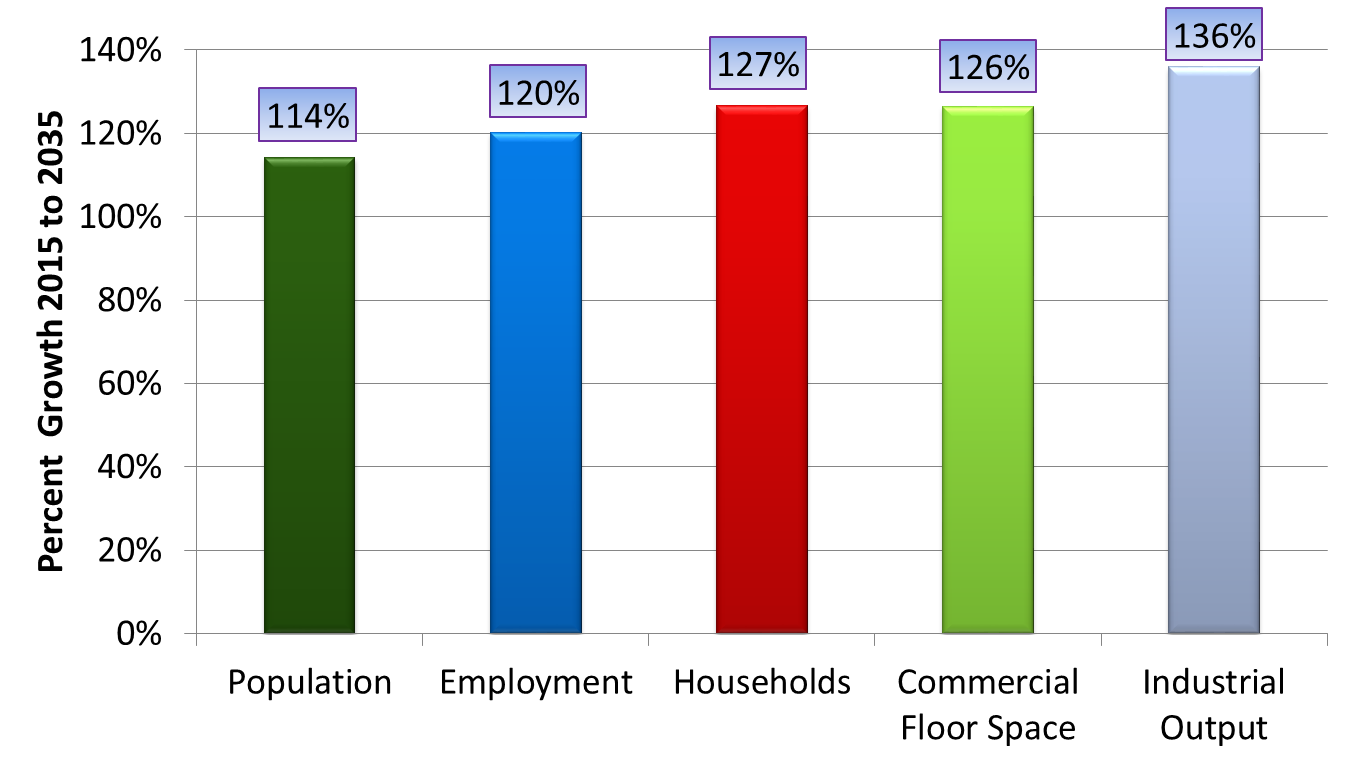 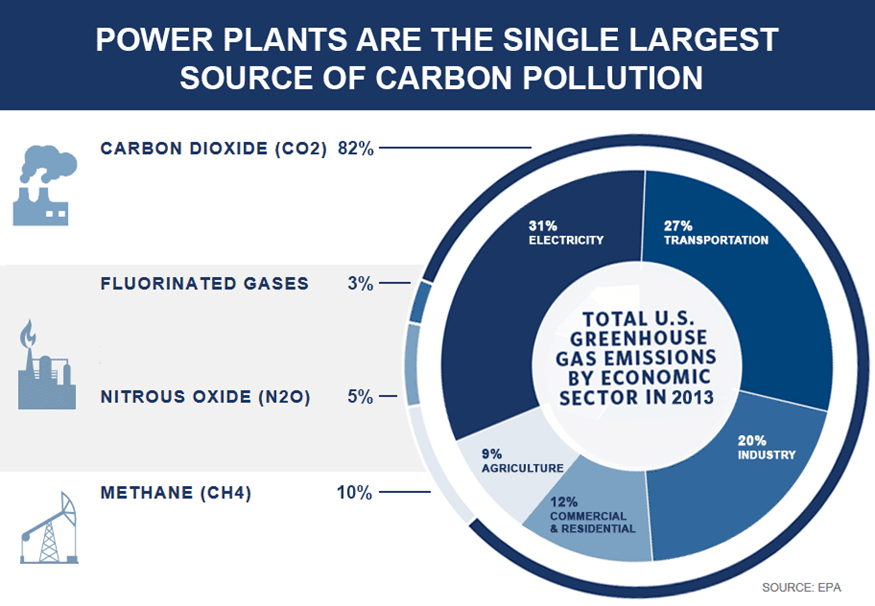 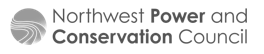 NWPCC Forecast Load Growth Over The Next Two Decades
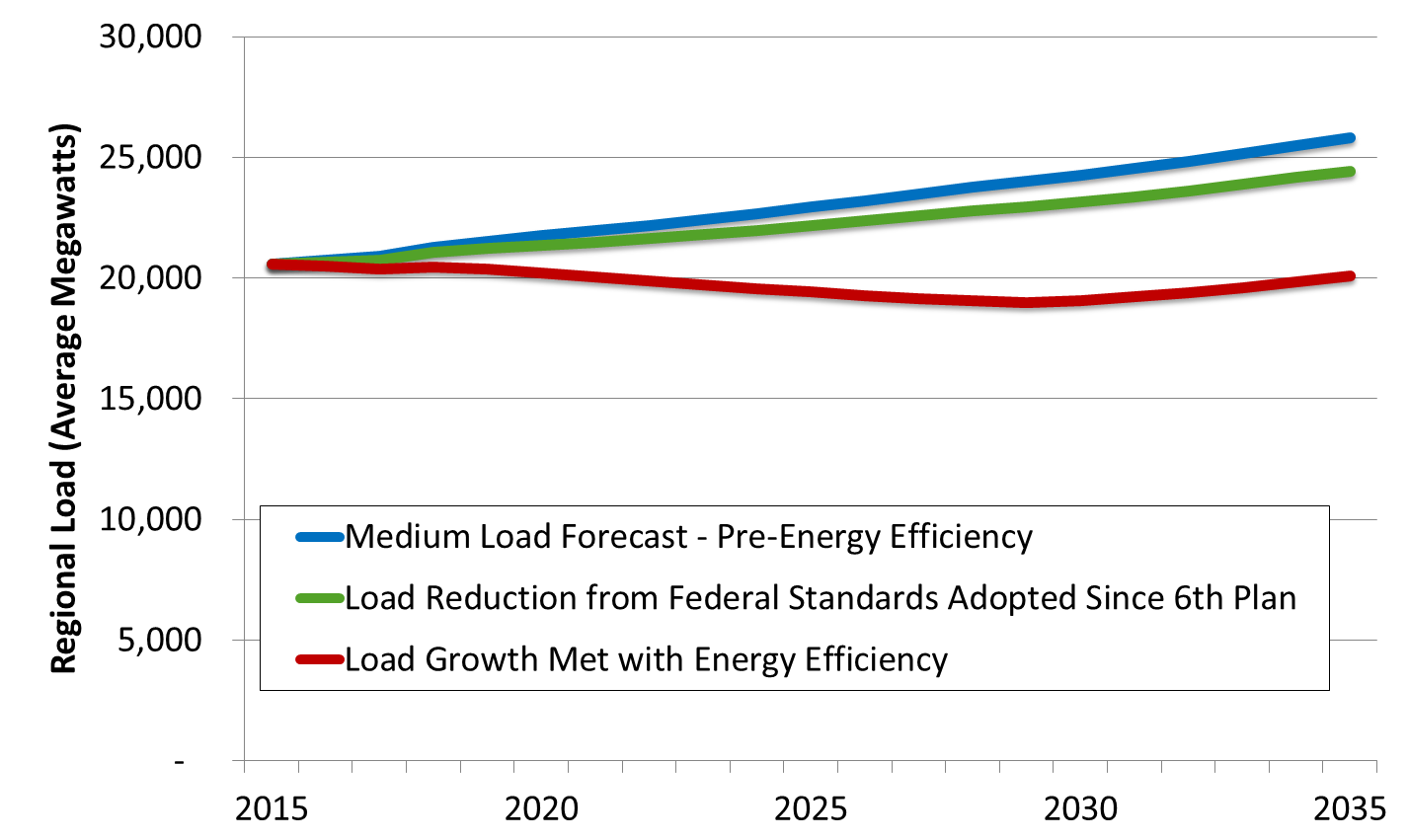 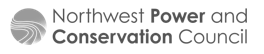 Key Finding:
The Seventh Power Plan Relies on Energy Efficiency and Demand Response Resources To Meet Load Growth
Because they cost less!
10
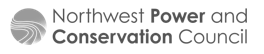 Resource Scenarios
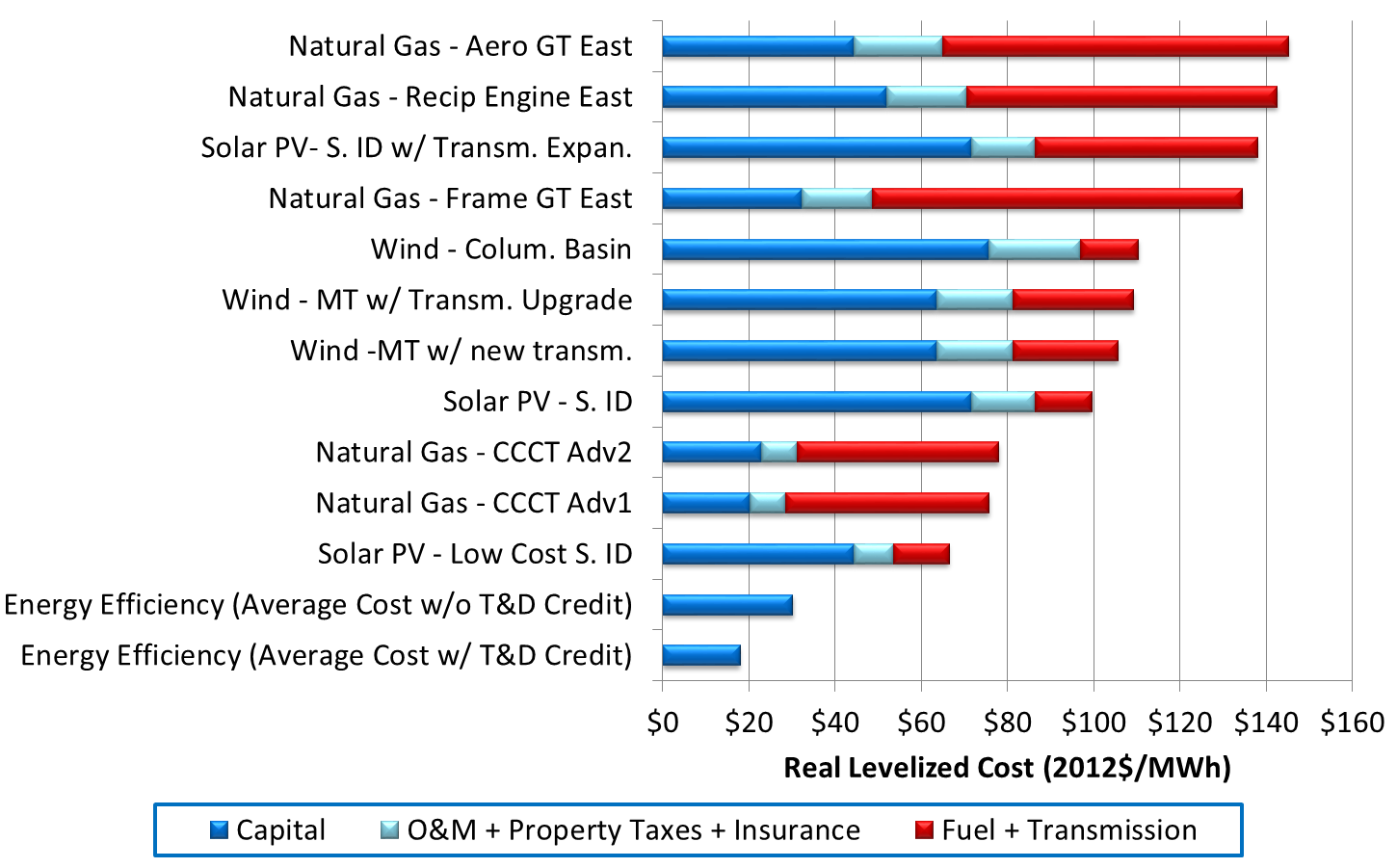 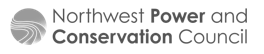 NW Efficiency Players
Northwest Energy Efficiency Alliance (NEEA)
The Northwest Energy Efficiency Alliance (NEEA) is a nonprofit organization working to effect market transformation through the acceleration and adoption of energy-efficient products, services and practices. NEEA is an alliance of more than 140 Northwest utilities and energy efficiency organizations working on behalf of more than 13 million energy consumers. For more information, visit neea.org.
How NEEA Accelerates Energy Efficiency
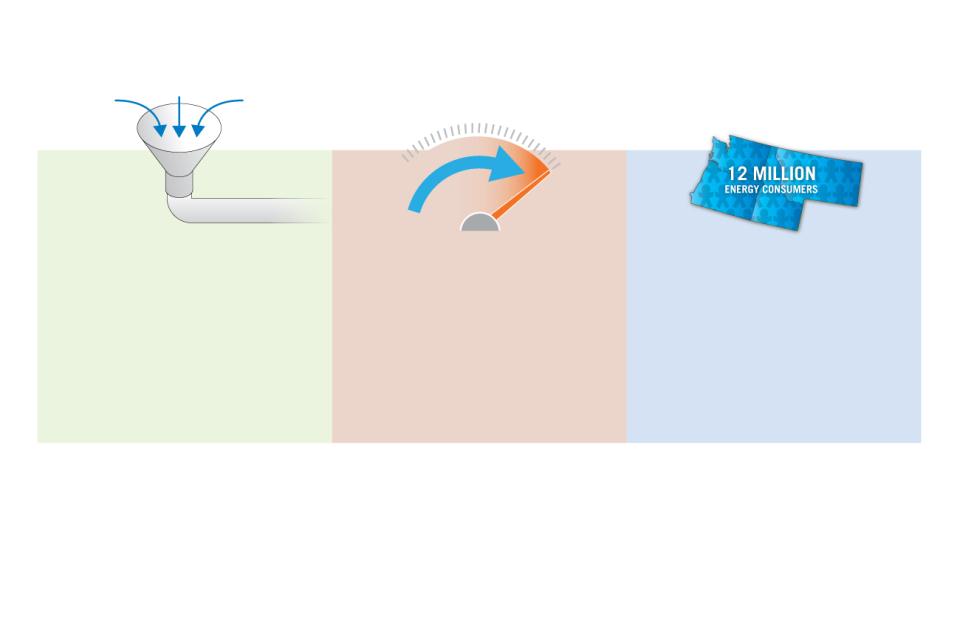 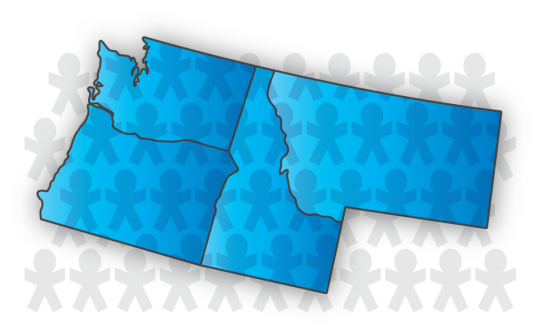 13 MILLION
ENERGY CONSUMERS
NEEA Fills The Energy Efficiency Pipeline
NEEA Accelerates Market Adoption
NEEA Leverages the Power of the Region
Natural Baseline
How We Work
Dollars Invested
Codes & Standards
Market Share
Market
Transformation
Early Market Adoption
Time
Emerging Technologies
Mainstream Market Adoption
[Speaker Notes: We believe that markets work we are helping to accelerate them

This chart shows the way we work at the highest level. What we do is of value to the region, because we use the combined market power of the region to intervene in the market to increase the adoption of energy efficient products, services and practices.

We work to remove market barriers and obtain regional funding at the beginning of an initiative to provide incentives to motivate early adopters. As the initiative grows, the funding decreases and eventually incentives go away, but the savings continue.]
20-years of Market Transformation
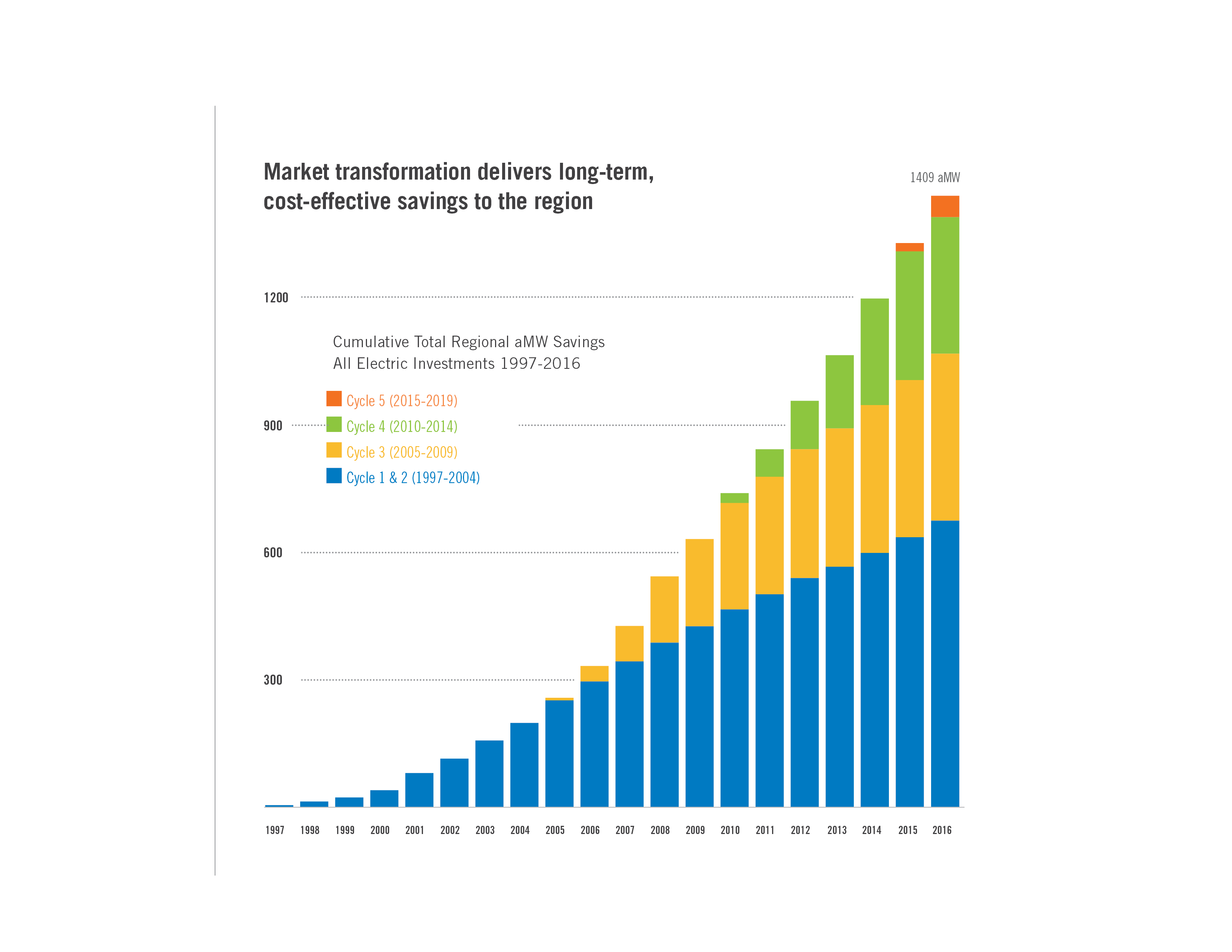 Building Efficiency Power Plants
Current NEEA Portfolio
Consumer Products
Retail Product Portfolio
Super Efficient Dryers
Heat Pump Water Heaters
Ductless Heat Pumps
Commercial / Industrial Lighting
Top Tier Trade Ally
Integrated Design Labs
Reduced Wattage Lamp Replacement 
Luminaire Level Lighting
Natural Gas
Clothes Dryers
Rooftop HVAC
Gas Heat Pump Water Heater
Hearth Products
New Construction
Certified Homes/Next Step Homes
Commercial Code Enhancement
Manufactured Homes
Next Step Homes
Other Markets
Commercial Secondary Glazing
Commercial Real Estate
Commercial & Industrial Strategic Energy Management
Industrial Technical Training
Building Operator Certification Expansion
Refrigeration Energy Specialist Certification
Example: Retail Product Portfolio
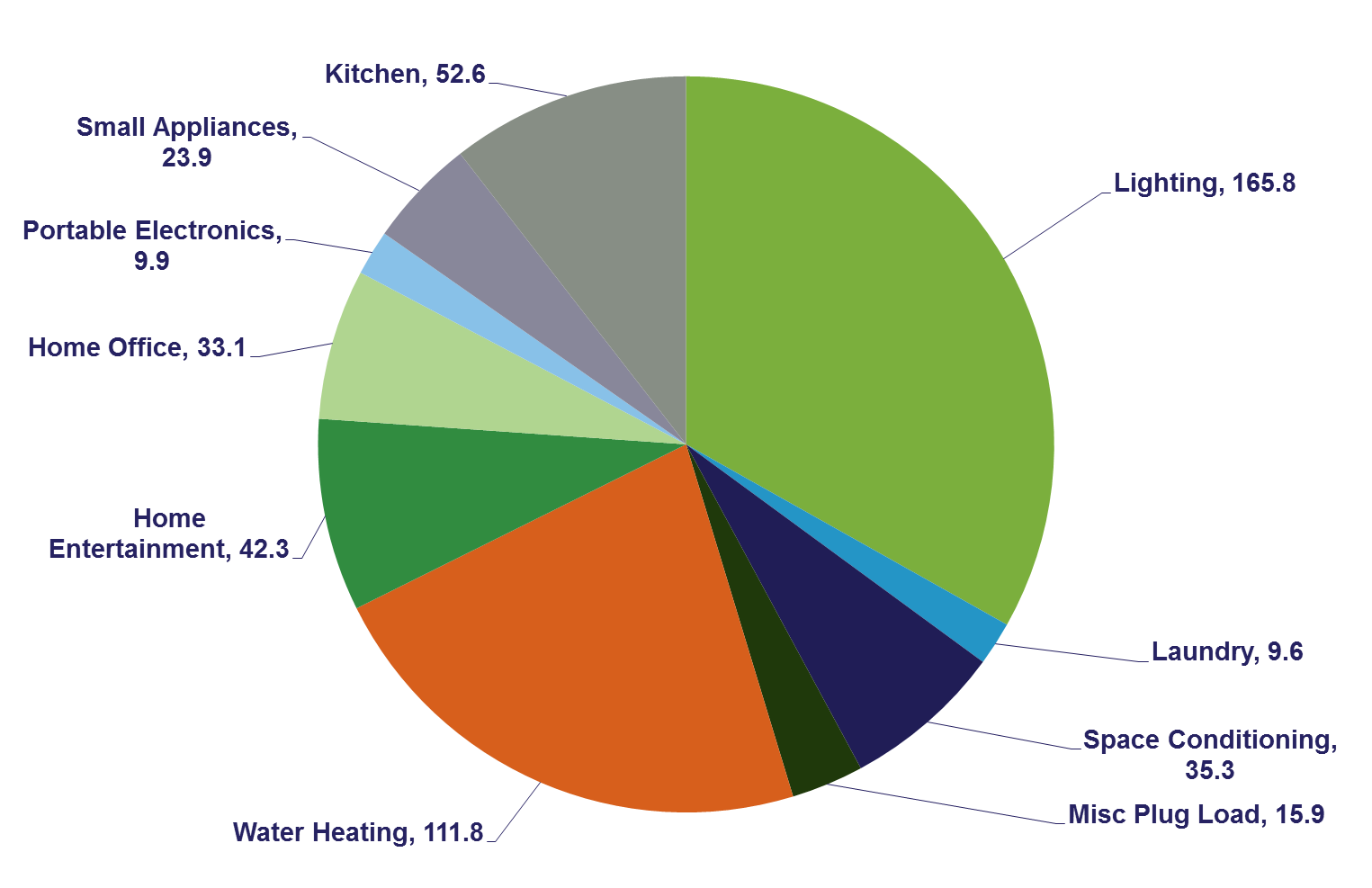 500 aMW
Calculations from Energy Solutions,  Navitas Consulting and ENERGY STAR
[Speaker Notes: You may have seen this slide before as well,

The 85 million units purchased in the NW consume about 500 aMW.  This amount goes into the market every year.

ENERGY STAR believes there is a savings potential of greater than 10% in Consumer Electronics and Appliances


Take Away:
Working with Nation Retail gives the region its best chance at reducing this number.]
Conclusion
NW Power and Conservation Council develops 20-year plans every 5 years for
Fish habitat
21 GW of electric power generation
NW Utilities spend several hundred million/yr year on energy efficiency
Least cost, lowest pollution option
Built 5.6GW of energy efficiency – saving $3.5B/yr
Most growth over the next 15 years will be met with energy efficiency, not new generation capacity
Thank you!